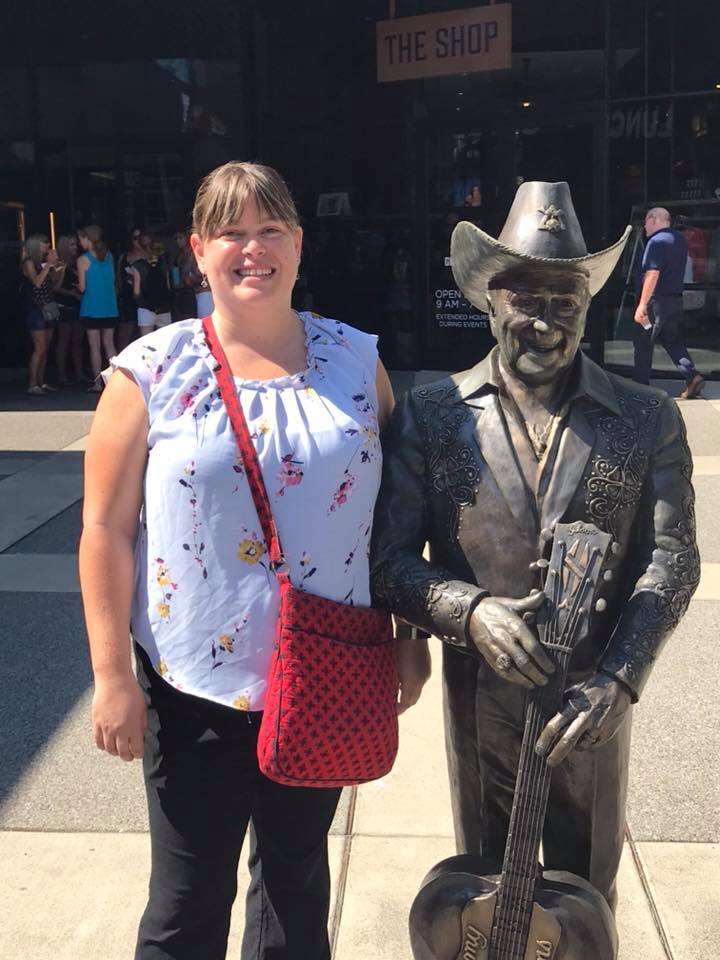 Ms. J. Varner
2nd
I can’t wait to teach your child this year. We are going to have fun learning to work as a team to achieve our goals. In my classroom, I view the students as my own children, and I can’t wait for them to grow this year.
Food: Pizza
Color: Pink
Sports team: Braves
Snack: Peanuts
Store: Hobby Lobby
I was born in Tennessee and grew up all over the United States. My dad is retired Army. My mom is also an educator at W.S. Hornsby Elementary.  I have traveled to Rome, Italy, and England to study abroad. I have 3 brothers, 2 nephews, and 4 nieces. I have a cat named Loki and an Old English Bulldog named Chewy.
Email: varneju@boe.richmond.k12.ga.us

Phone: 706-823-6928
This is my 11th year teaching. I have taught pre-k, kindergarten, first-grade, and EIP K-2. I have a Bachelor of Education- Early Childhood and a Master of Education- Curriculum and Instruction. I am currently working on my Doctorate of Education- Literacy, Reading, and Assessment.